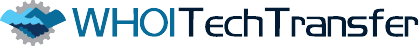 Introduction to Technology Licensing
May 23, 2023
Presented by John Dougherty and Alex Civetta, Mintz.
Introduction to Technology Licensing
Roadmap for Today
Types/Features of Agreements with Technology or IP Licensing 
Defining What is to be Transferred
Common Business or Financial Terms
Other Terms of Interest
3
Types/Features of Agreements with Technology or IP Licensing
Types and Main Features of Agreements with Technology or IP Licensing
Simple License Agreement
	Alone or in combination with funding (e.g., grant)
   Gives right to use, make, have made and/or sell
	Today’s focus: rights out-bound from WHOI
Joint Development or Collaboration Agreement
	License as part of a joint development or collaboration agreement
	Usually creates joint technology and/or intellectual property
Spin-Out 
Less common
Usually involves creation of new entity
5
Simple License
WHOI (licensor) licenses certain rights (e.g., use, make, sell) to another (licensee)
License can be exclusive to licensee or non-exclusive
Licenses usually define a “field” and/or a “territory” where the rights can be used, and may limit the licensee’s ability to grant rights to others under the WHOI IP (also called “sublicensing”)
Licensee usually pays WHOI a royalty for licensee’s sale of products or services incorporating the licensed rights
If the license is exclusive, licensee must commit that it will make efforts to commercialize the licensed rights--these are called “diligence requirements” (e.g., licensee agrees to make diligent/best/reasonable efforts to commercialize)
6
Simple License (continued)
Even if exclusive, WHOI must always retain at least non-commercial rights (“retained rights”) so that we can keep using our own ideas/inventions to continue to innovate
OTT’s goal is to avoid any agreement that restricts our PI’s from doing any work they want to pursue
Caveat: Do other institutions that have collaborated with WHOI, or are sources of funding for WHOI, have rights in the licensed technology that need to be considered or carved out?
7
Joint Development or Collaboration Agreements
An agreement which contemplates/requires joint development efforts between WHOI and a third party
Will typically include licensing components which define the parties’ respective rights to technology and IP:
Created/owned by one party prior to the collaboration, often called “background” technology or IP
“Background” can be used by the other during the collaboration
Created as a result of the collaboration, often called “joint” technology or IP
Both parties can use the “joint” during and after collaboration ends
Caveat: consider how to address technology or IP created during, but outside (independently) of the collaboration.


Technology 
OTT’s goal is to avoid any agreement that restricts our PI’s from doing any work they want to pursue
Caveat: Do other institutions that have collaborated with WHOI, or are sources of funding for WHOI, have rights in the licensed technology that need to be considered or carved out?
8
Joint Development or Collaboration Agreements	(continued)
Other features of these agreements:
Resource commitments; what each party is required to commit to the development effort (e.g., people, time)
Governance, addressing how the parties will manage the collaboration (e.g., Project Coordinators, Joint Steering Committee, etc.)
Who will pay to prosecute and enforce any IP developed during the collaboration
Responsibility for commercializing the product developed during the collaboration (almost always not WHOI) or the sharing of information on potential customers for the jointly developed project
9
Spin-Outs
Would involve an exclusive license, but WHOI will almost always retain right to continue its work
Financial terms can be very different and could involve WHOI taking an ownership interest in the company
Could involve WHOI employees joining an existing company or a new company
10
Defining What Is To Be Transferred
IP Rights and How Documented
Patents
Know-How/Trade Secrets/Confidential Information/Process
Copyrights
Trademarks
System or Component Designs
Hardware/firmware/software incorporating any of the above
12
Limitations on Transferred Rights
WHO retained rights and the importance of WHOI’s mission
Government rights
Third party rights (other agreements) or other Funder Rights
Caveat: Have you considered whether other colleagues working with the technology/IP in adjacent or related fields would be impacted by the transfer of rights to a third party?
13
Establishing Perimeters on Transferred Rights
Field restrictions
Geographic restrictions
Impact on current or future adjacent technology
Time restrictions (typically cover existing technology, not improvements)
Avoiding WHOI/lab/PI “capture”
14
Treatment of After-Developed Technology
Types of Later Developed Technology and How to Define/Identify
Upgrades (minor changes)
Improvements (increases utility, function or mission)
New Technology (neither Upgrade nor Improvement)
Who Owns or can Use the Later Developed Technology?
WHOI developed
Licensee developed
Jointly developed (would want a joint development agreement in place before any joint development work starts)
When does counter-party get WHOI-developed Upgrades, Improvements and New Technology and under what conditions?
15
Business and Financial Terms
Payments to WHOI
Upfront payments to WHOI
Royalty payments (typically %) based upon payments to licensee for
Sales
Leasing income
Service income
May include creditable, minimum annual royalty
Fixed payments based achieving milestones (e.g., certain number of sales, certain developmental milestones)
Payments for accessing new/other technology
Improvements
New technology
Payments for non-royalty income received from any sublicensees
If WHOI has taken equity in the licensee, there may be a minimum amount due on a sale of the company
17
Diligence Obligations
In order to ensure that WHOI technology is made available to the public, licensee agrees to make diligent/best/reasonable efforts to commercialize the licensed technology
Diligence efforts can also include minimum sales thresholds or specific development, fundraising, or commercialization milestones
Licensee required to report to WHOI on its efforts
WHOI’s right to terminate if licensee does not make diligent efforts
18
Patent Prosecution and Maintenance
WHOI will typically maintain control over prosecution and maintenance of any licensed patents, but will consider licensee’s comments
Licensee pays for prosecution and maintenance activities 
WHOI will typically maintain the right to enforce the patents against infringers, with some limited rights for licensee to step in
19
Governance (in joint development or collaboration)
Joint development or collaboration agreements often contain “governance” provisions (e.g., Joint Steering Committee) which establish a system or process for managing the project
Contract compliance awareness: governance provisions should be followed (e.g., drafting of meeting minutes, formal documentation on decision-making, escalation of disputes)
20
Sublicensing
Gives licensee ability to license WHOI rights to others (sublicensees), including for the purpose of 
Making the product
Selling the product
Using the product
Sublicensing income typically addressed in the financial terms (e.g., WHOI receives % of sublicensing income)
WHOI need not grant and/or can restrict sublicensing rights
21
Assignment Issues (picking your partner)
Addresses whether licensee is able to sell or otherwise transfer the license to another
Restricting ability to assign or reserving the right for WHOI to consent to the assignment gives WHOI the ability to protect its rights from ending up in the wrong hands
Caveat: commonly, licensee can transfer upon a “change of control” (where licensee is bought by another company)
22
Other Terms
Other Terms
Publication Rights
Ensuring that WHOI is able to publish findings on its research
Often will contain provision giving licensee a period to review and comment prior to publication
Confidentiality and Publicity Rights
Some aspects of a commercial contract are often confidential, but WHOI and licensee should address whether each is free to comment on the project and its progress
WHOI looks to avoid restrictions on WHOI and PI’s ability to communicate publicly about their work (social media, other media)
Use of WHOI Marks or Attribution
Consider whether WHOI should require hardware or promotional materials to reference WHOI or carry WHOI markings
Marks and attribution should be consistent with WHOI mission/brand
24
THANK YOU
JCdougherty@mintz.com
AJCivetta@mintz.com